5/8/2017
802.11AX Midamble Design for Doppler
Date: 2017-05-03
Authors:
Slide 1
Hongyuan Zhang, Marvell, et al
5/8/2017
Abstract
This presentation addresses the following CID
Slide 2
Hongyuan Zhang, Marvell, et al
5/8/2017
Introduction
In 11ax D1.0, HE-SIG-A in 11ax HE SU, HE SU Ext, HE MU PPDU has reserved one “Doppler” bit.

By setting Doppler bit to 1, we propose a midamble design to combat the outdoor channel variations 
Insert a midambe every M DATA OFDM symbols
A midamble contains one or more HE-LTFs, and possibly an HE-STF.

Discuss PHY design details: midabmle periodicity, HE-STF, HE-LTF, etc
Slide 3
Hongyuan Zhang, Marvell, et al
5/8/2017
Midamble vs Travelling Pilots (11ah)
Midamble incurs simpler design than travelling pilots.
Quicker market adoption
Better performance than Travelling Pilots:
Able to handle larger Doppler by adjusting periodicity
On the other hand: 11ax pilots were intentionally made scarcer for better efficiency, therefore channel est update by Travelling Pilots is much slower or not suitable for outdoor channels if using tone decimation.
20MHz: 30 symbols to brute force, 80MHz: 62 symbols to brute force
Able to handle power changes better—if midamble contains HE-STF field.
Able to support much higher data rates: more spatial streams, and wider BW.
High Doppler Channel ≠ Low Data rate.
Extendable to more aggressive environments in the future, e.g. automotive.
Slide 4
Hongyuan Zhang, Marvell, et al
5/8/2017
Midamble Design
Preamble
DATA_1
Midamble
DATA_2
Midamble
DATA_k
M data symbols
M data symbols
M data symbols
HESTF
HELTF1
…
HELTFN
Insert a midamble every M DATA OFDM symbols

Coding/scrambling not disrupted by midambles—i.e. same as no midamble cases.
Slide 5
Hongyuan Zhang, Marvell, et al
5/8/2017
Midamble Structure (1)
A midamble includes one or more HE-LTF fields
A midamble may or may not include a HE-STF field, power variations are typically too small to incur AGC gain changes
Option 1: the HE-STF in midmable can be a full length 4us HE-STF, the same as in preamble
Option 2:  Shorter HE-STF in midmable than in preamble, e.g. two 0.8us periods
Option 3: No HE-STF in midamble.
Full length HE-STF
HE-LTF(s)
Fig. 2 Midamble Structure
Shorter HE-STF
HE-LTF(s)
HE-LTF(s)
Option 1
Option 2
Option 3
Slide 6
Hongyuan Zhang, Marvell, et al
5/8/2017
Midamble Structure (2)
HE-LTF compression rate (1x, 2x, 4x) in midamble may be identical to that in preamble.
No additional HE-SIG field signaling needed.
1x HELTF in midamble may be preferred if channel delay is short—reduce overhead significantly, refer to sims later.
Slide 7
Hongyuan Zhang, Marvell, et al
5/8/2017
Simulation Setup
Slide 8
Hongyuan Zhang, Marvell, et al
5/8/2017
Goodput, UMi-LOS, 4xLTF
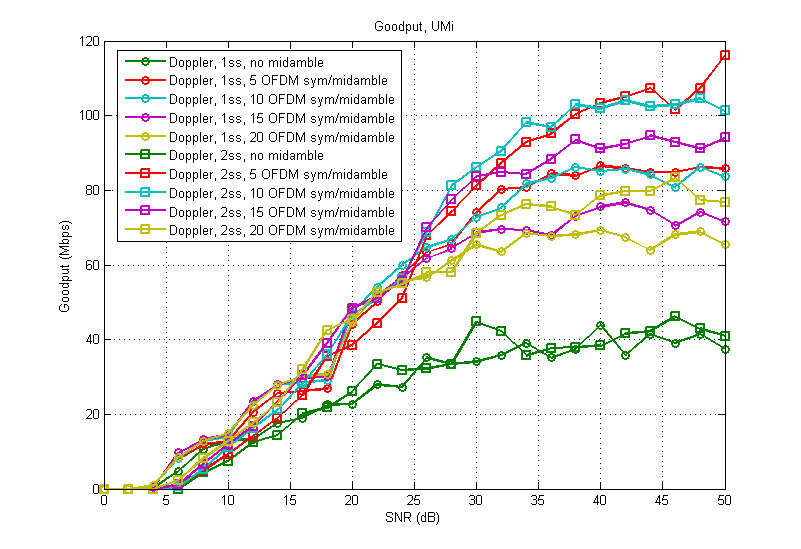 Slide 9
Hongyuan Zhang, Marvell, et al
5/8/2017
Goodput, DNLOS, 4xLTF
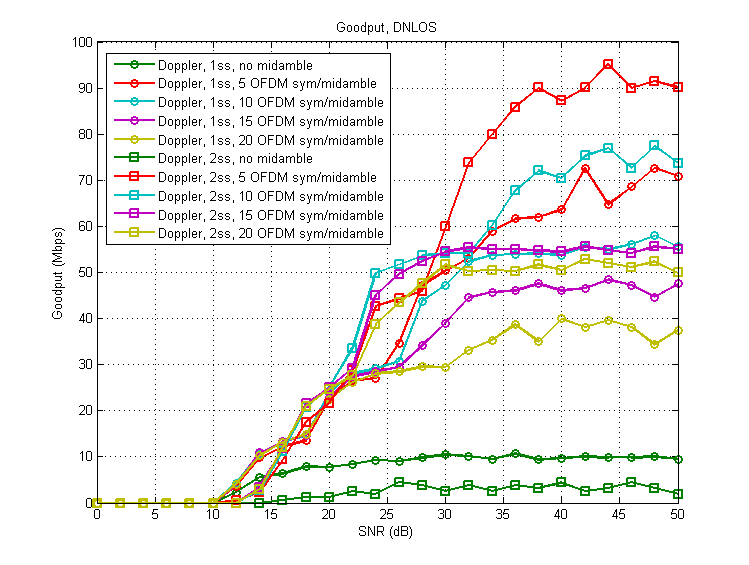 Slide 10
Hongyuan Zhang, Marvell, et al
5/8/2017
Goodput, DNLOS, 1xLTF
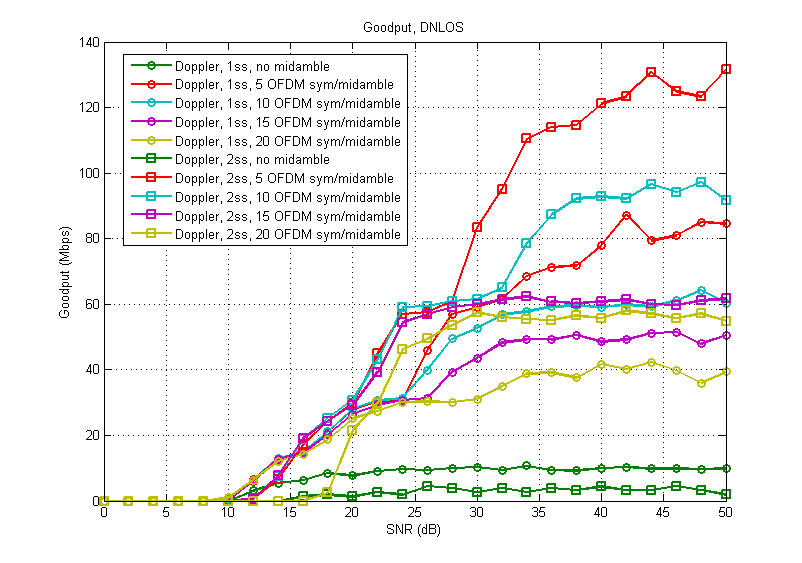 Slide 11
Hongyuan Zhang, Marvell, et al
5/8/2017
Discussions on Goodput results
2ss transmission outperforms 1ss in terms of goodput at high SNR.
Shorter periodicity M starts to make PER difference at higher data rates (e.g. MCS5), while for low data rates a larger M is tolerable to reduce the overhead.
Refer to example PER results in Appendix.

We may need to insert midamble every ~10 OFDM symbols in this aggressive pedestrian mobility channel ([1]) that we simulated.
Tradeoff between PER and overhead
1xLTF reduces the overhead for midamble insertion, getting higher throughput than 4xLTF, especially in short delay channels.
Slide 12
Hongyuan Zhang, Marvell, et al
5/8/2017
Power fluctuation over midambles
Power fluctuation between adjacent midambles is small in simulated channels.
No analog gain adjustment is needed.
Midamble without HE-STF is possible, but adding HE-STF may be future-proof (e.g. more aggressive Doppler Channels)
If no HE-STF, gain change can be tracked with data symbols and digitally compensated so no HE-STF is needed.
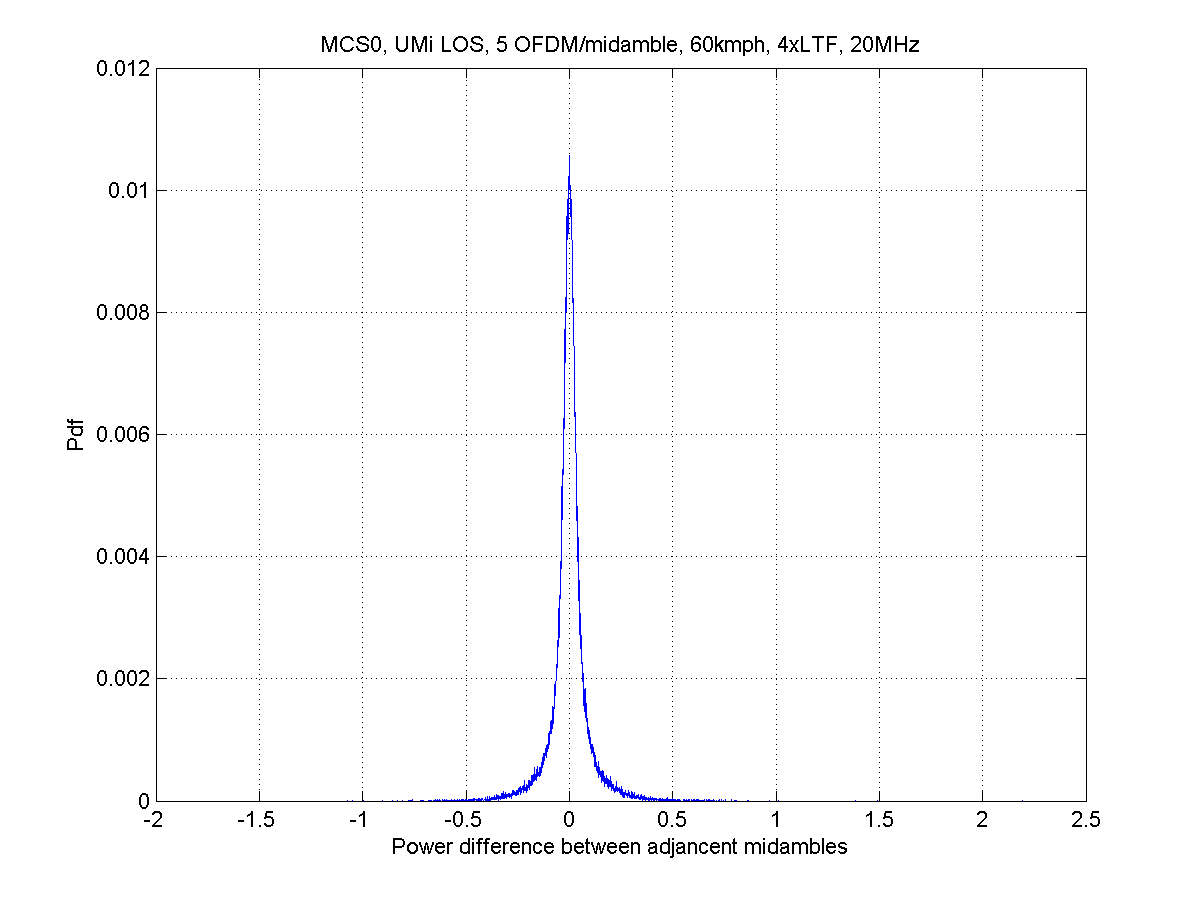 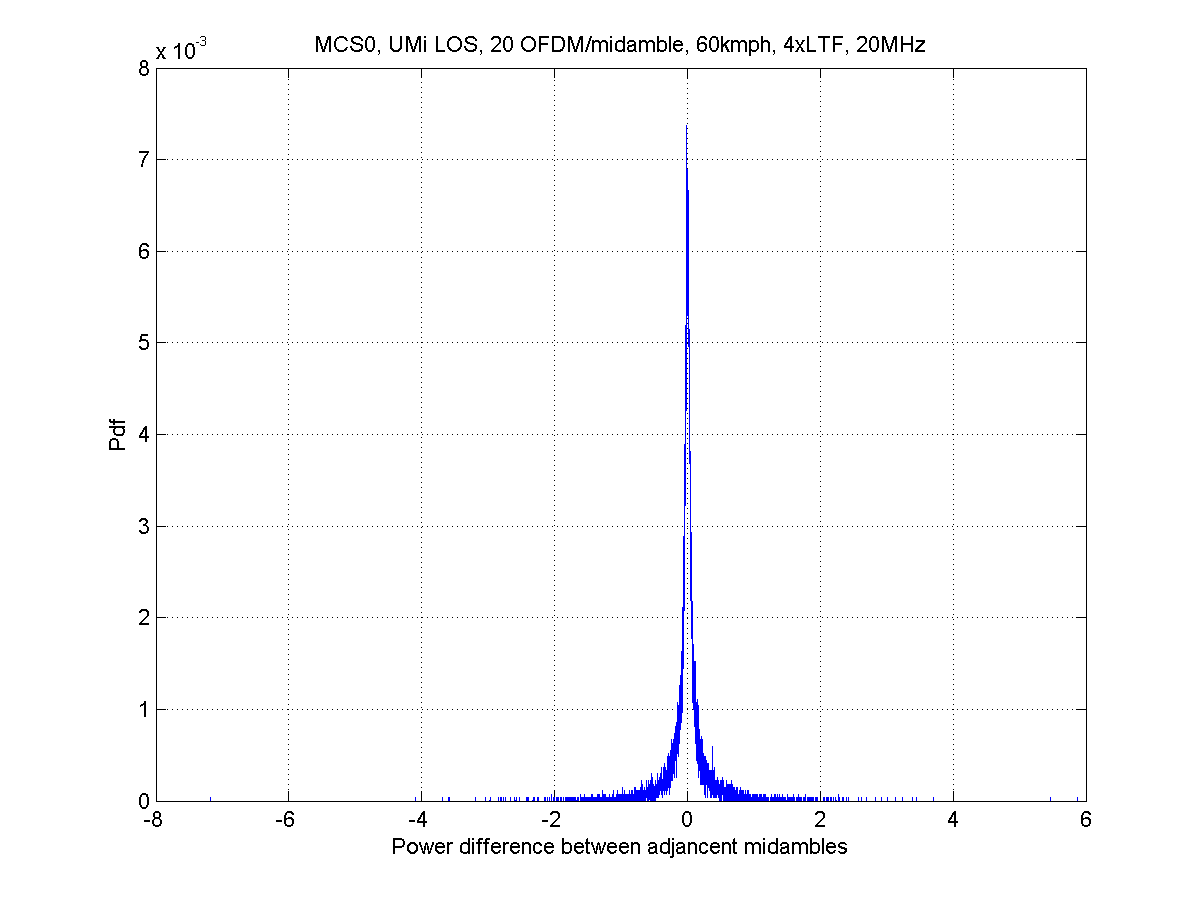 M=20
M=5
Slide 13
Hongyuan Zhang, Marvell, et al
5/8/2017
PHY Parameter Updates
Num of Midambles
, where M is midable periodicity
where
TBD
Slide 14
Hongyuan Zhang, Marvell, et al
5/8/2017
Coex with 11ax Draft1.0 Devices
As shown in 28.3.20 (HE Receive Procedure), Draft 1.0 devices treats Doppler = 1 as unsupported mode when parsing HE-SIG-A, it will then hold CCA-busy based on LSIG-LENGTH field (as in legacy devices).

Any HE PPDU with Doppler bit set to 1 shall not be addressed to a Draft1.0 device, e.g. no broadcasting/multicasting using Doppler if there is a Draft1.0 STA.
Slide 15
Hongyuan Zhang, Marvell, et al
5/8/2017
Conclusions
Midamble is a simple design for high Doppler scenarios.

Need to determine the midamble insertion periodicity,
E.g. About 10 symbols in the aggressive pedestrian mobility channels.

Flexible design to accommodate any Nss and any BW, not just limited to low data rates.
Slide 16
Hongyuan Zhang, Marvell, et al
5/8/2017
SP-1
Do you agree to use midamble design when Doppler bit in HE-SIG-A is set to 1?
Details in the midamble design is TBD.
Slide 17
Hongyuan Zhang, Marvell, et al
5/8/2017
Appendix: Example PER results
Slide 18
Hongyuan Zhang, Marvell, et al
5/8/2017
PER, UMi-LOS, 1SS, MCS1
Slide 19
Hongyuan Zhang, Marvell, et al
5/8/2017
PER, UMi-LOS, 1SS, MCS3
Slide 20
Hongyuan Zhang, Marvell, et al
5/8/2017
PER, UMi-LOS, 1SS, MCS5
Slide 21
Hongyuan Zhang, Marvell, et al
5/8/2017
PER, UMi-LOS, 2SS, MCS1
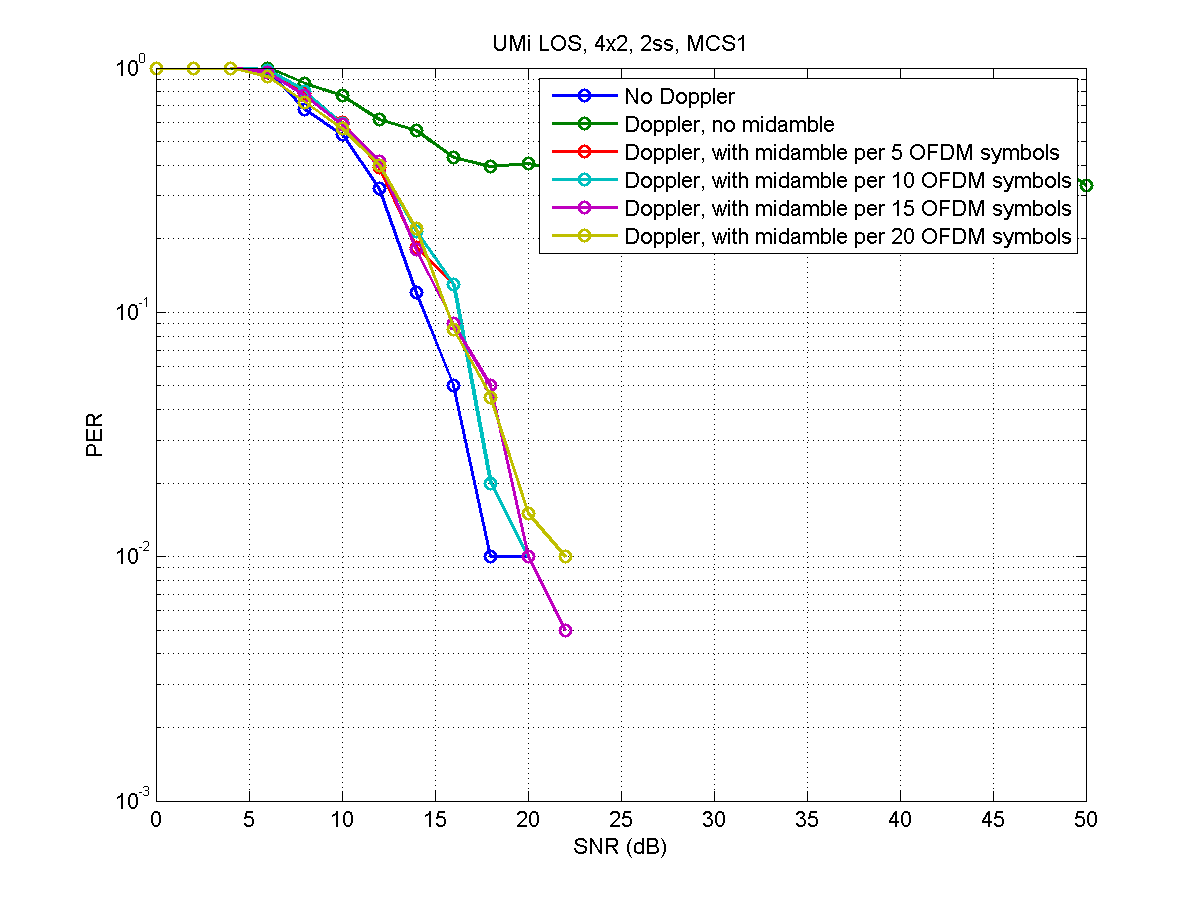 Slide 22
Hongyuan Zhang, Marvell, et al
5/8/2017
PER, UMi-LOS, 2SS, MCS3
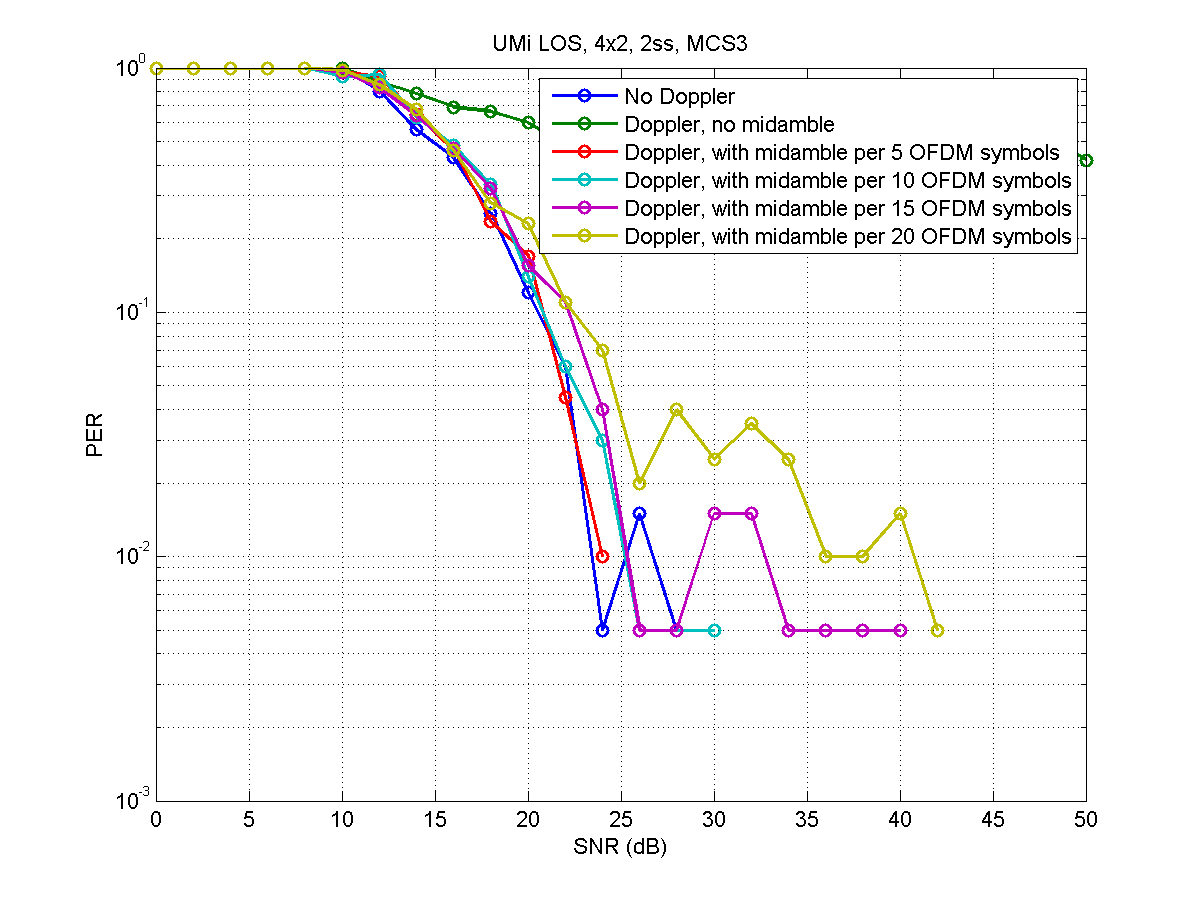 Slide 23
Hongyuan Zhang, Marvell, et al
5/8/2017
PER, UMi-LOS, 2SS, MCS5
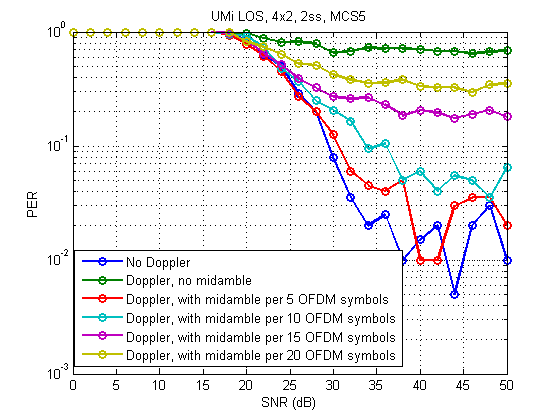 Slide 24
Hongyuan Zhang, Marvell, et al
5/8/2017
References
[1] 11-14-0882-04-00ax-tgax-channel-model-document
Slide 25
Hongyuan Zhang, Marvell, et al